Interactive Electromagnetic Spectrum Quiz
Quiz Time!
Electromagnetic Spectrum
Name the type of Electromagnetic Radiation represented in the photos on each slide
Ready?!?
1
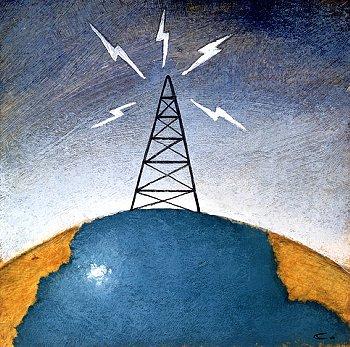 2
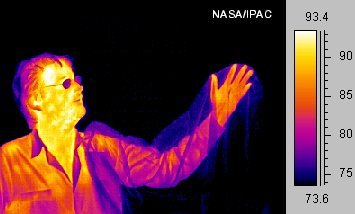 3
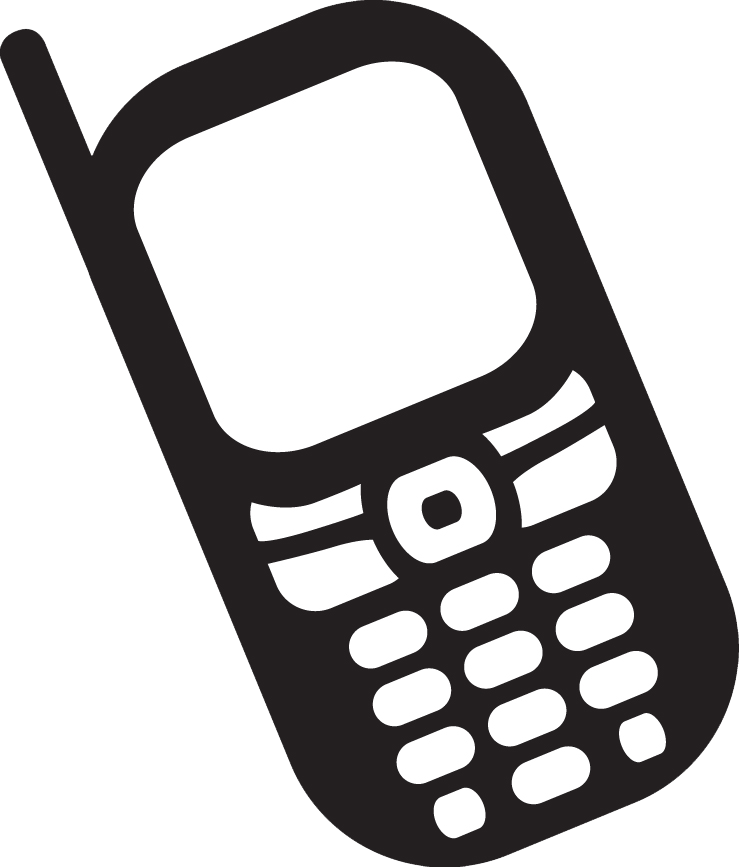 4
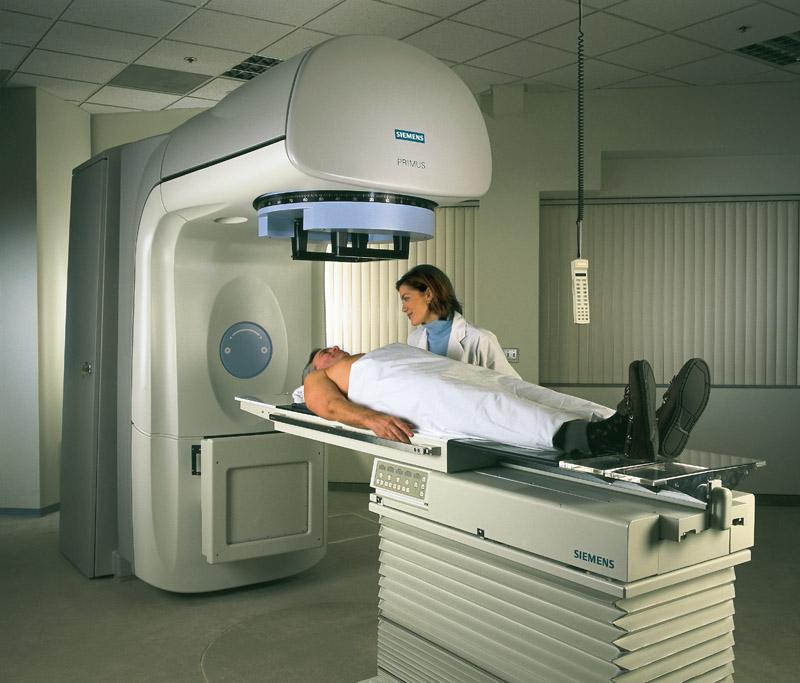 These rays are used in cancer treatment radiation
5
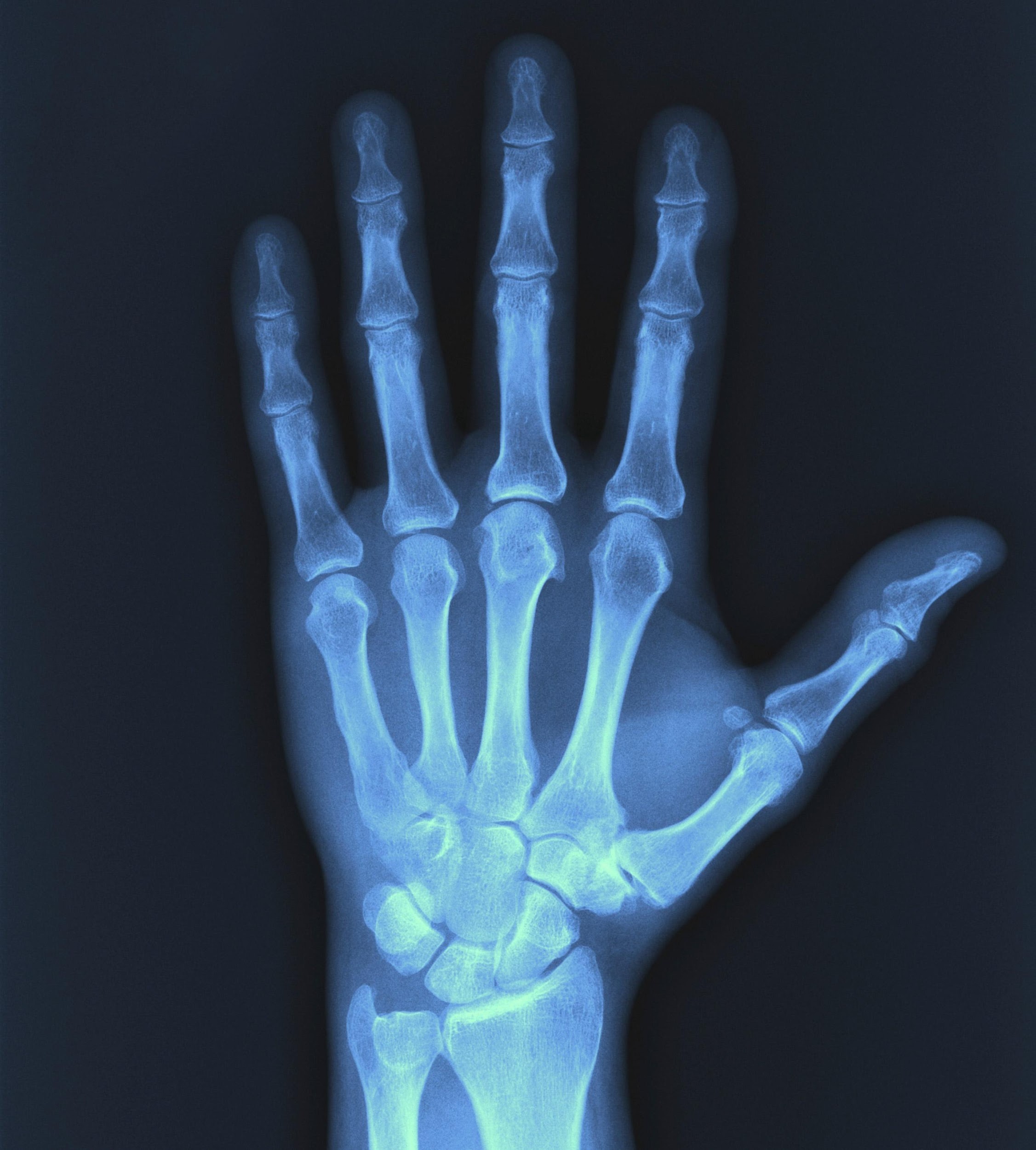 6
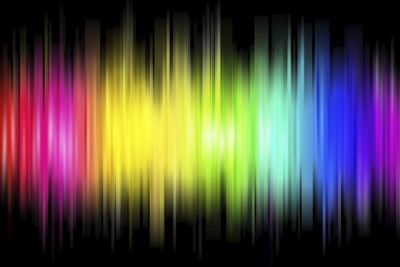 7
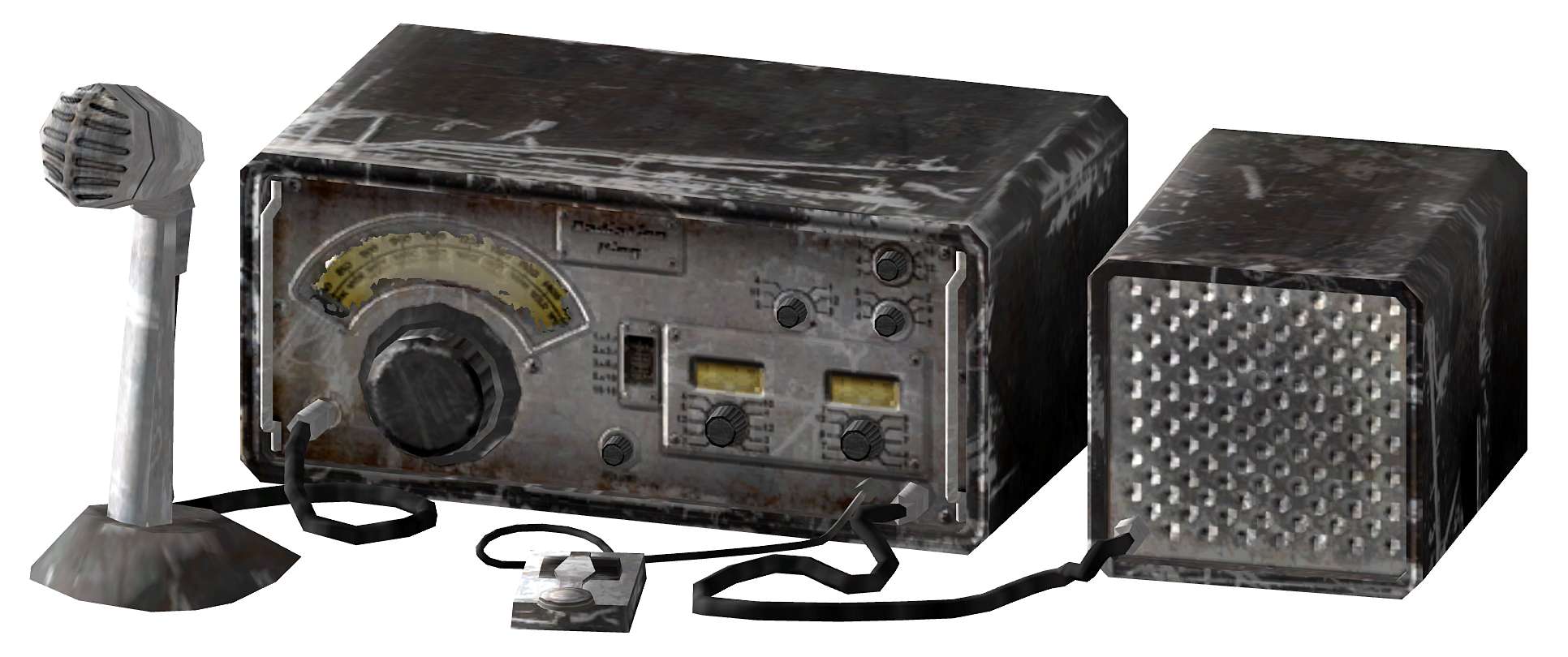 8
Some species can see in this wavelength of the Electromagnetic Spectrum.  They can sense the body heat of their prey
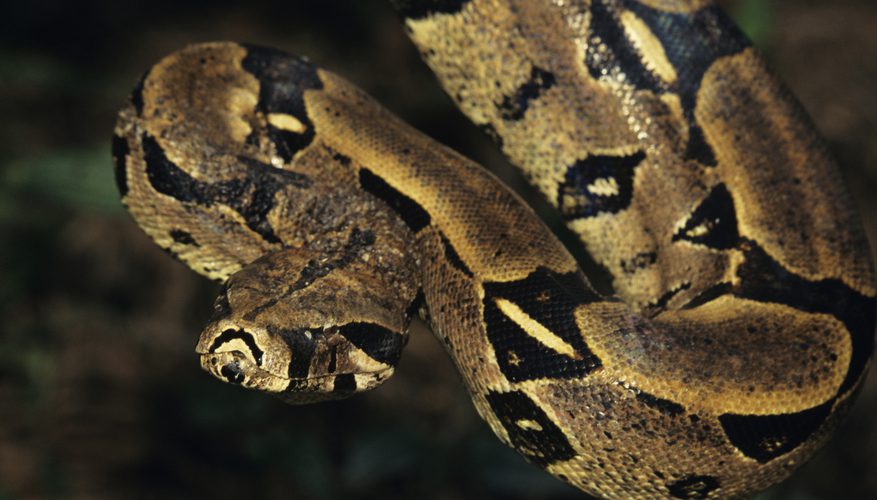 9
Which type of radiation is made of wavelengths between 10-7 and 10-9 cm?
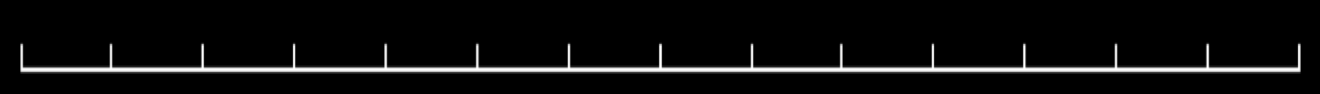 10-7
10-9
10-11
10-1
103
10
10-5
10-3
Wavelength (cm)
10
These rays are present in atomic bomb explosions
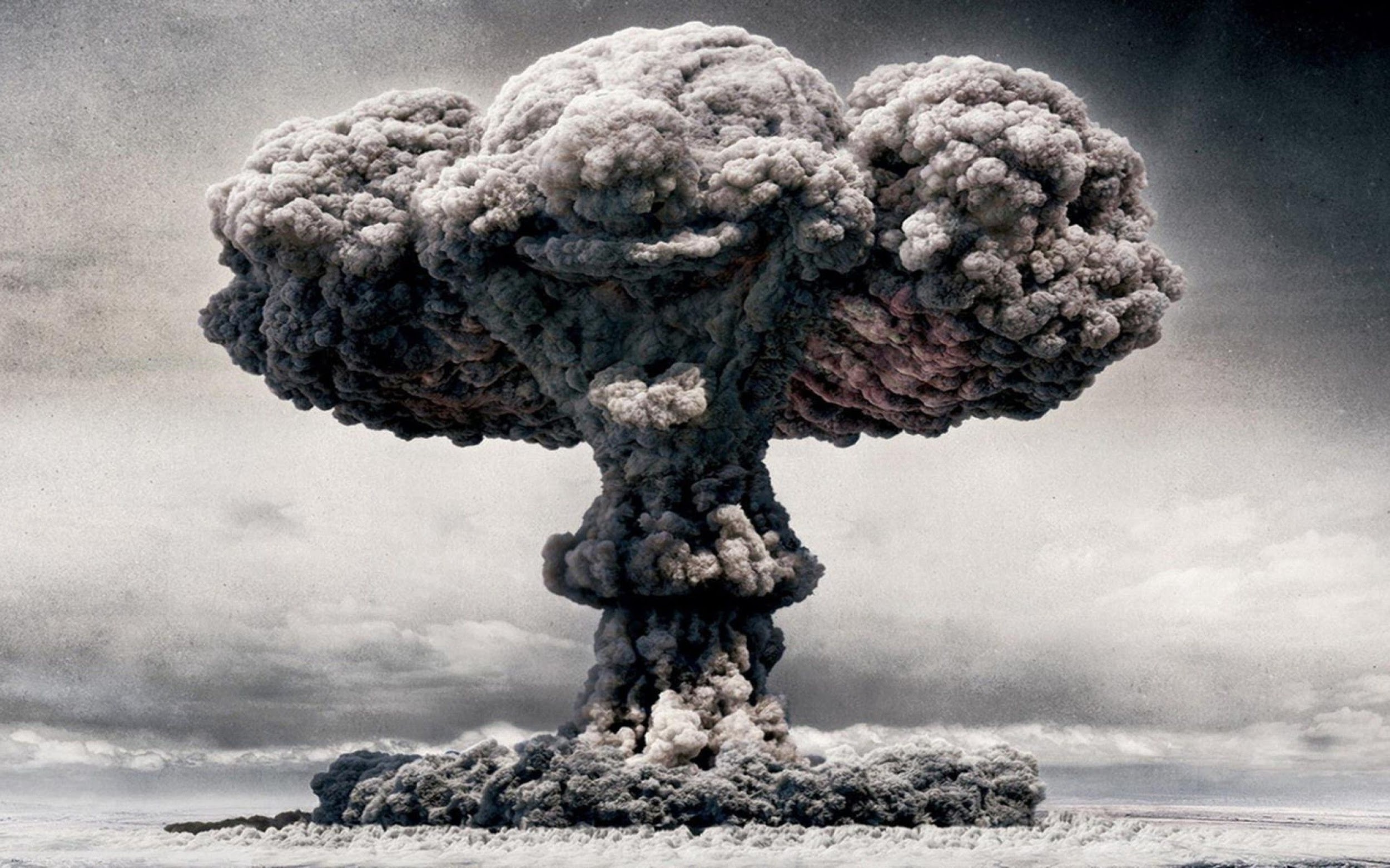 11
Tanning beds use this type of radiation, which is widely known to cause skin cancer
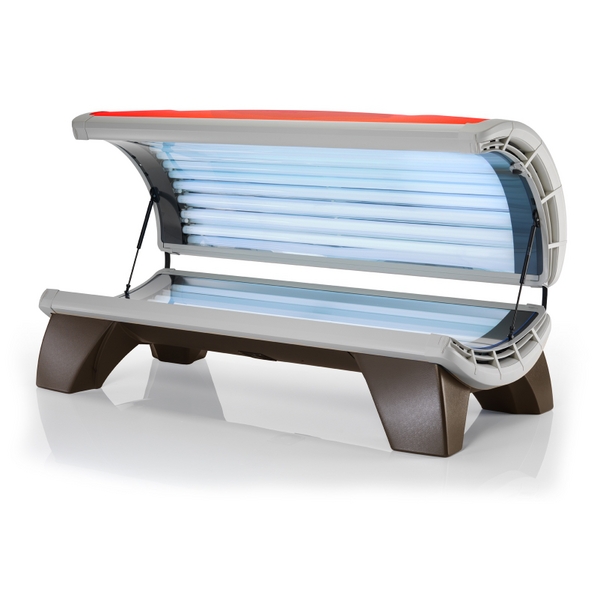 12
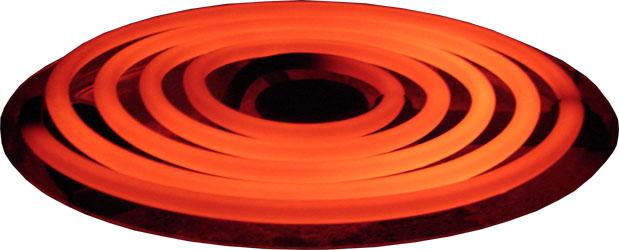 13
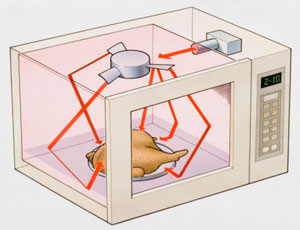 14
Wear sunscreen to protect your skin from these harmful rays
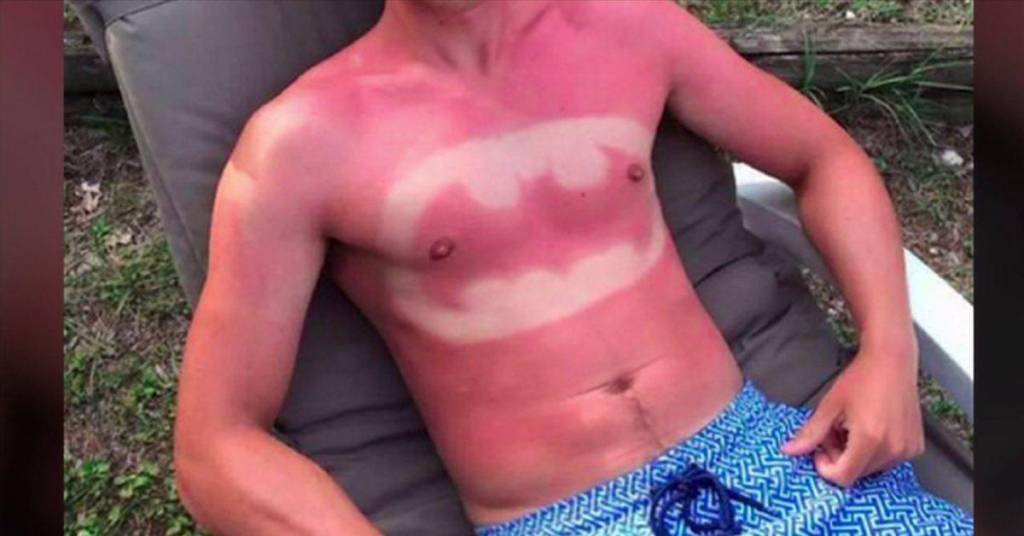 15
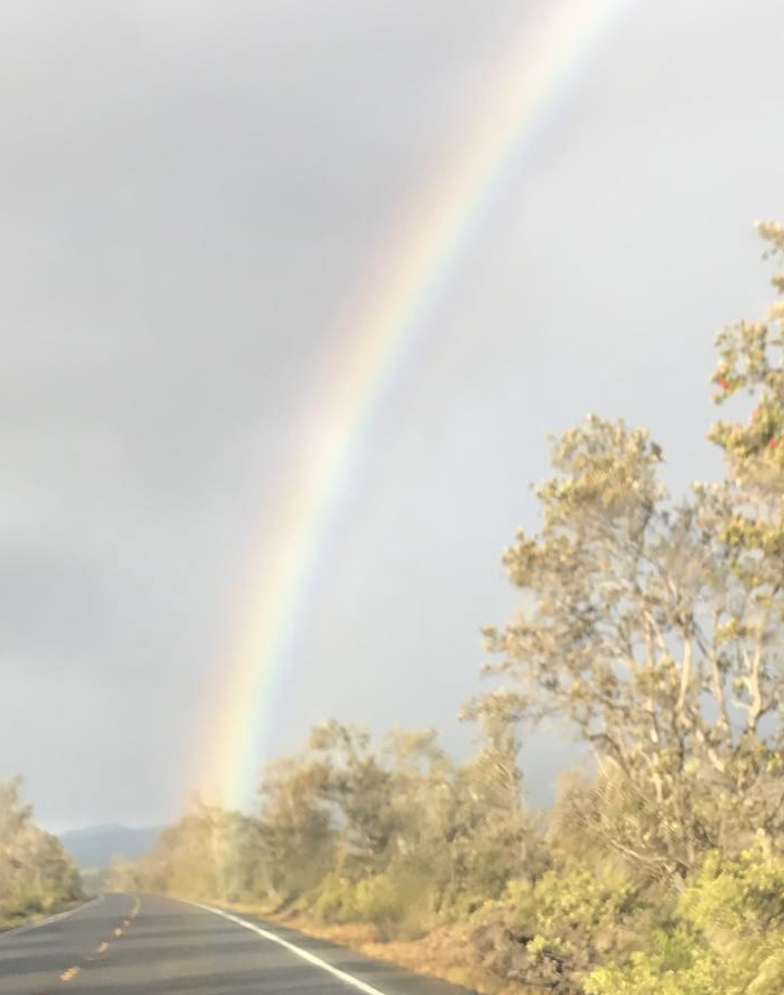 Answers
1
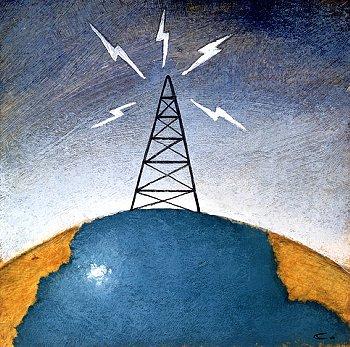 1
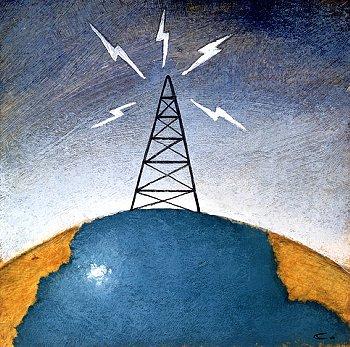 Radio
2
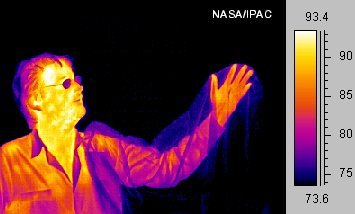 2
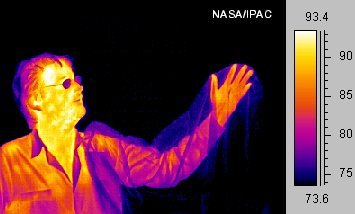 Infrared
3
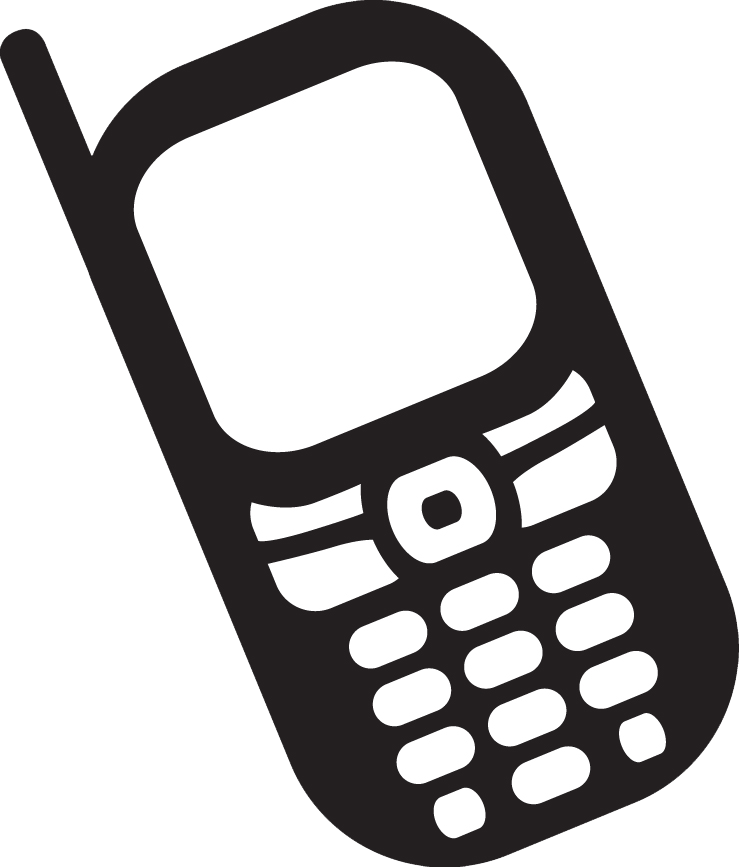 3
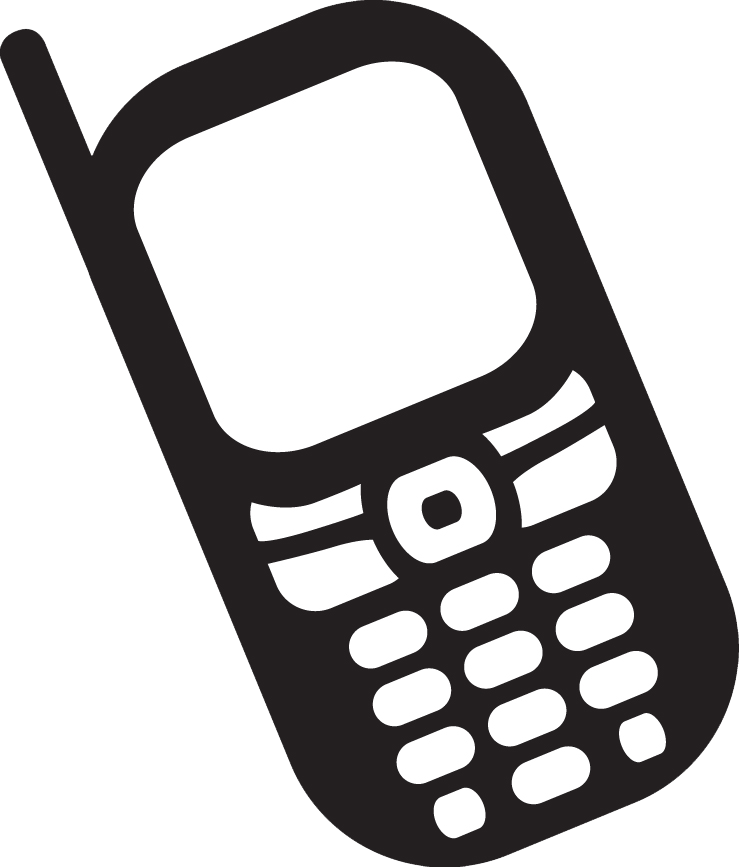 Radio
4
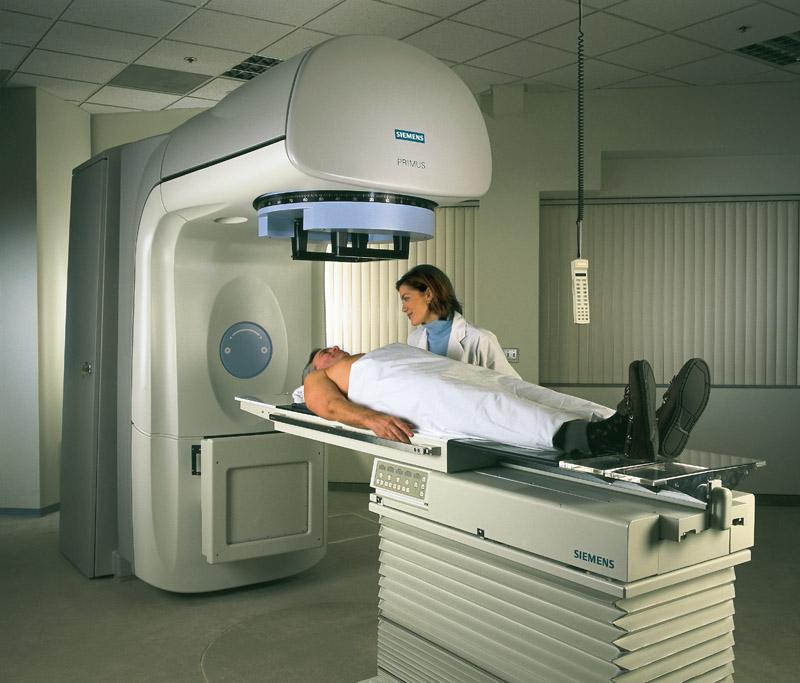 These rays are used in cancer treatment radiation
4
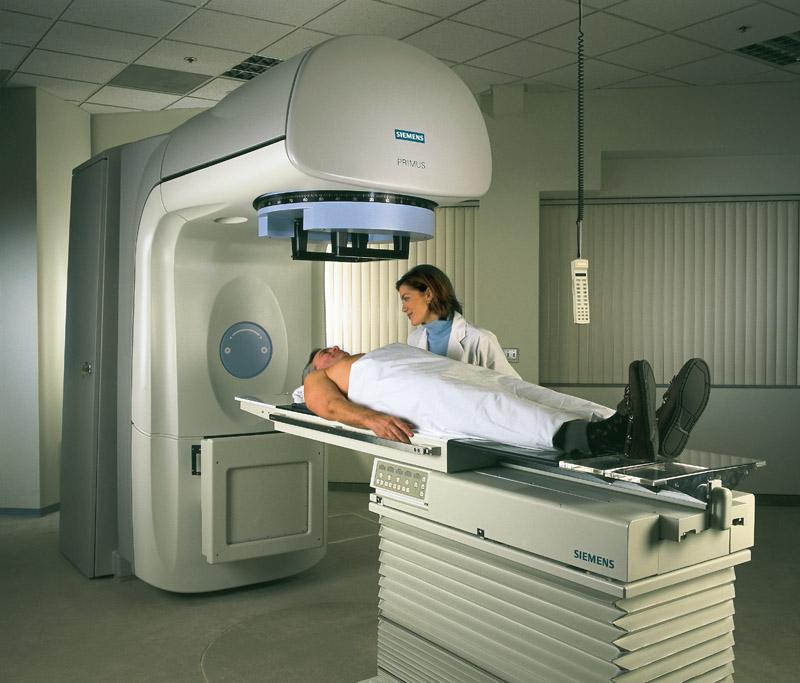 These rays are used in cancer treatment radiation
Gamma
5
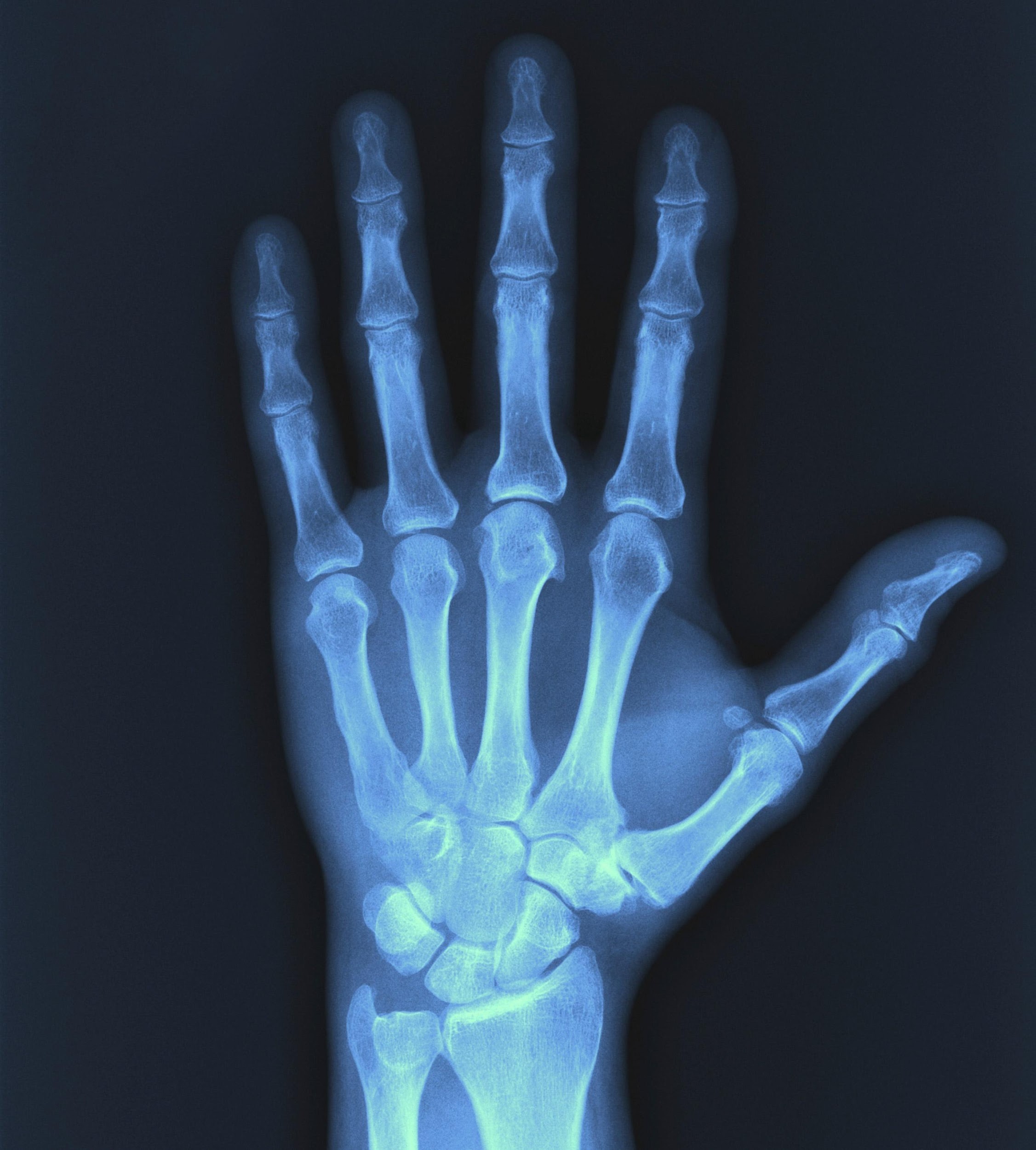 5
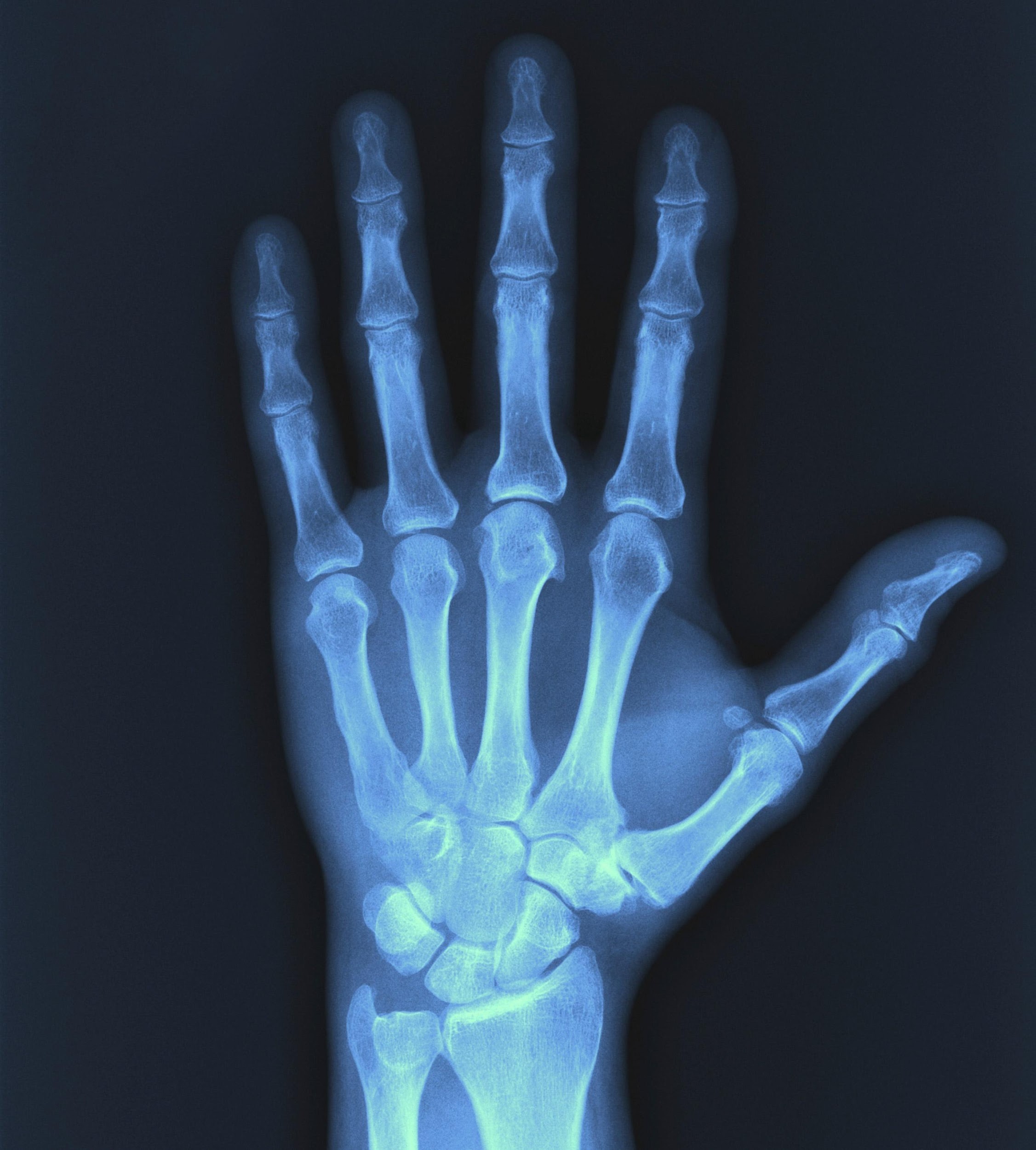 X-Ray
6
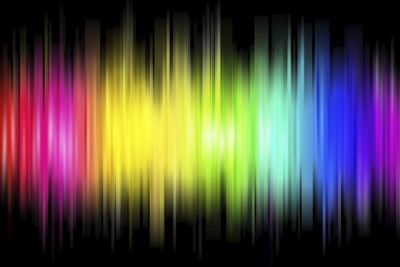 6
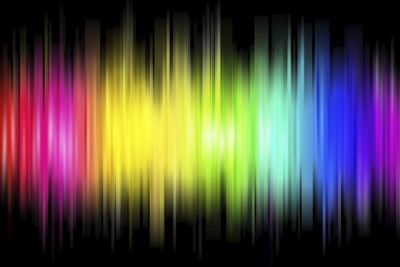 Visible
7
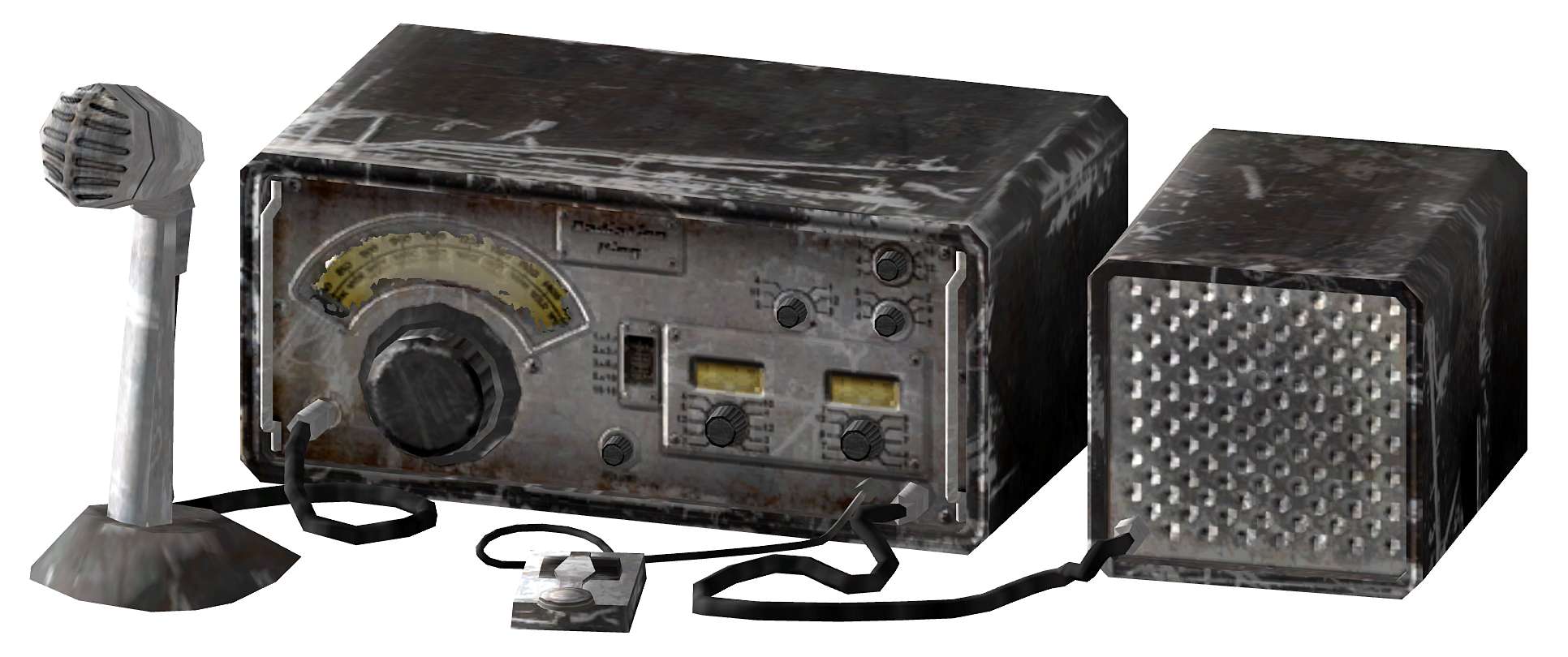 7
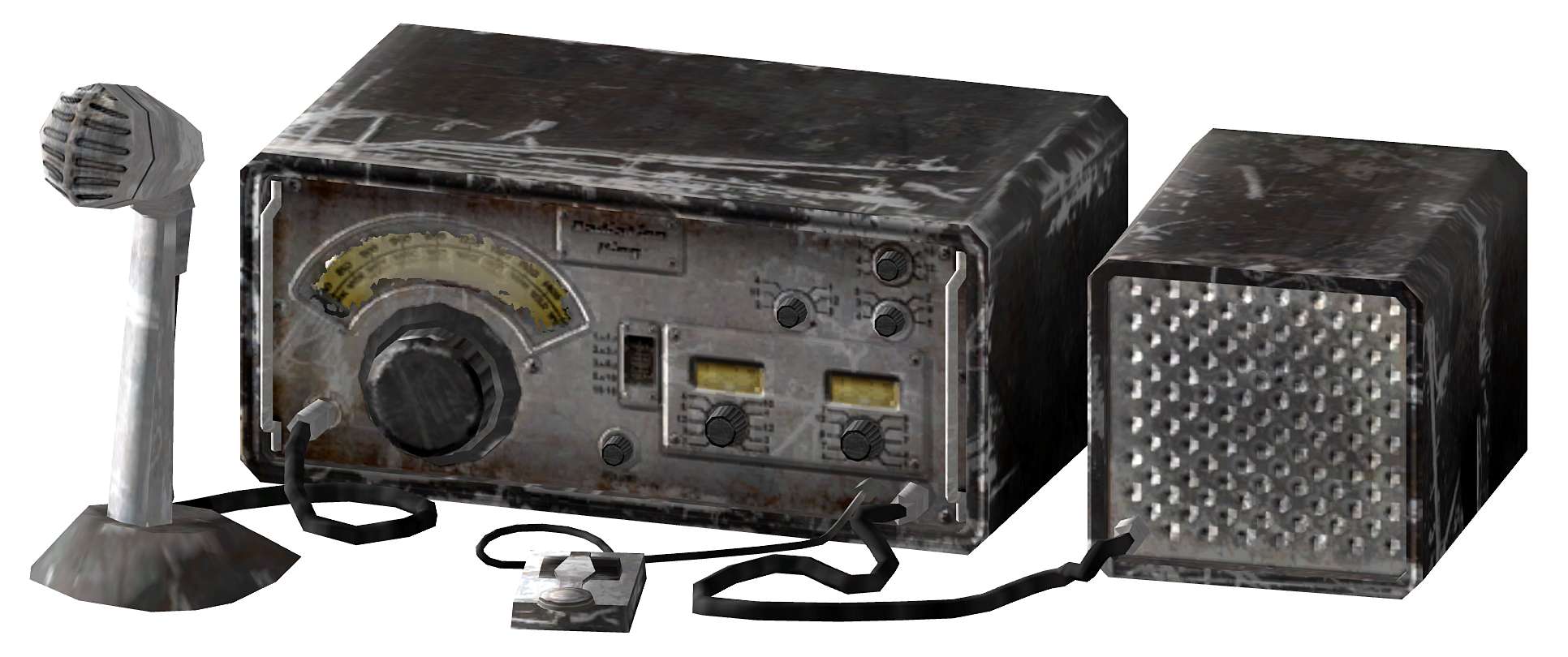 Radio
8
Some species can see in this wavelength of the Electromagnetic Spectrum.  They can sense the body heat of their prey
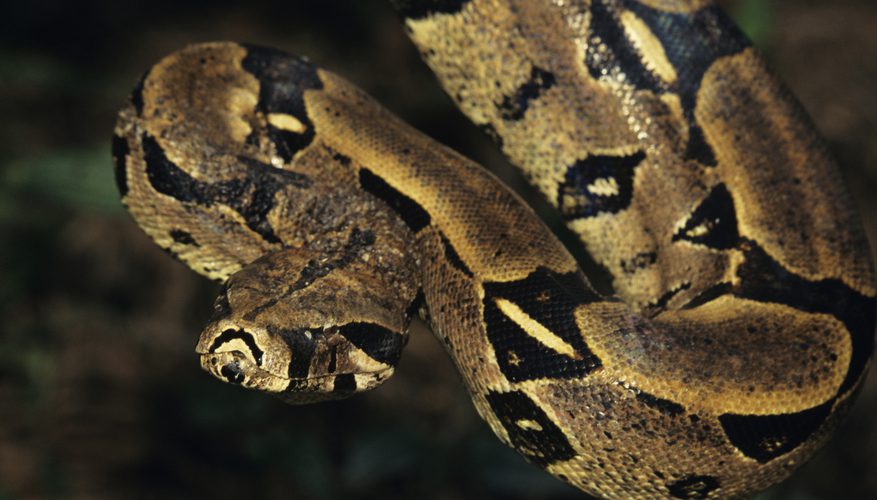 8
Some species can see in this wavelength of the Electromagnetic Spectrum.  They can sense the body heat of their prey
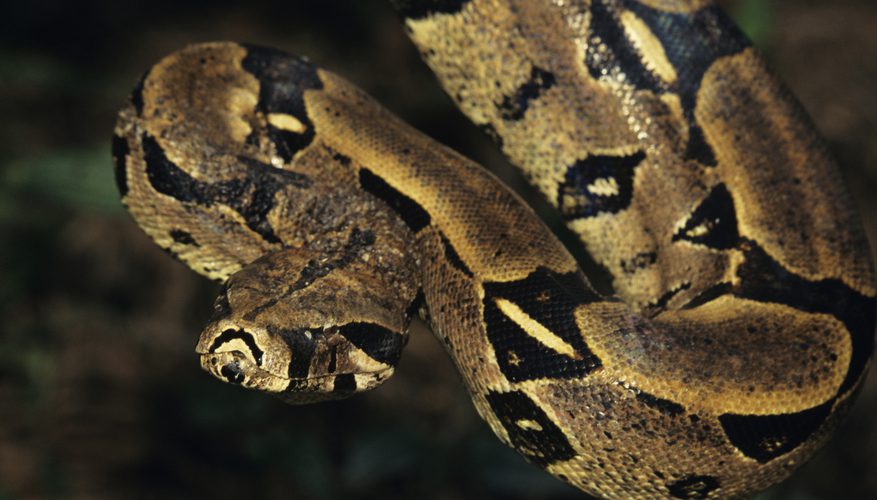 Infrared
9
Which type of radiation is made of wavelengths between 10-7 and 10-9 cm?
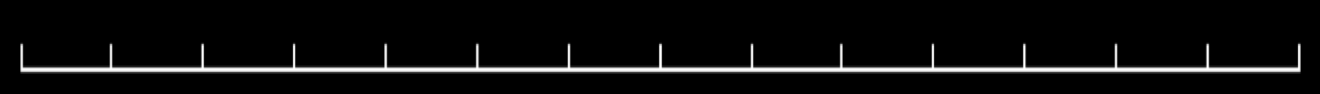 10-7
10-9
10-11
10-1
103
10
10-5
10-3
Wavelength (cm)
9
Which type of radiation is made of wavelengths between 10-7 and 10-9 cm?
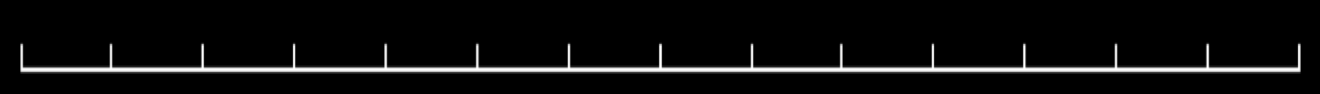 X-Ray
10-7
10-9
10-11
10-1
103
10
10-5
10-3
Wavelength (cm)
10
These rays are present in atomic bomb explosions
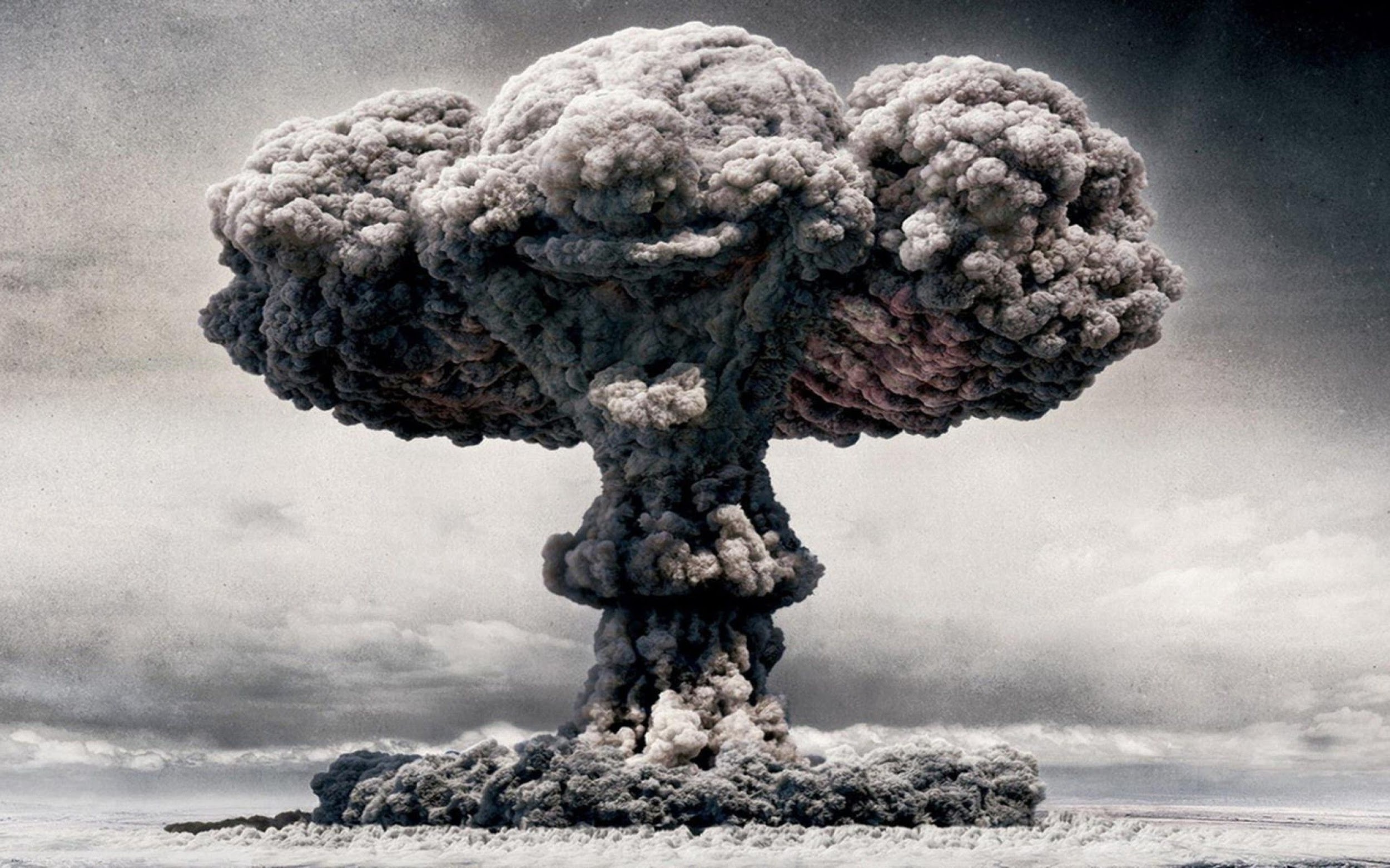 10
These rays are present in atomic bomb explosions
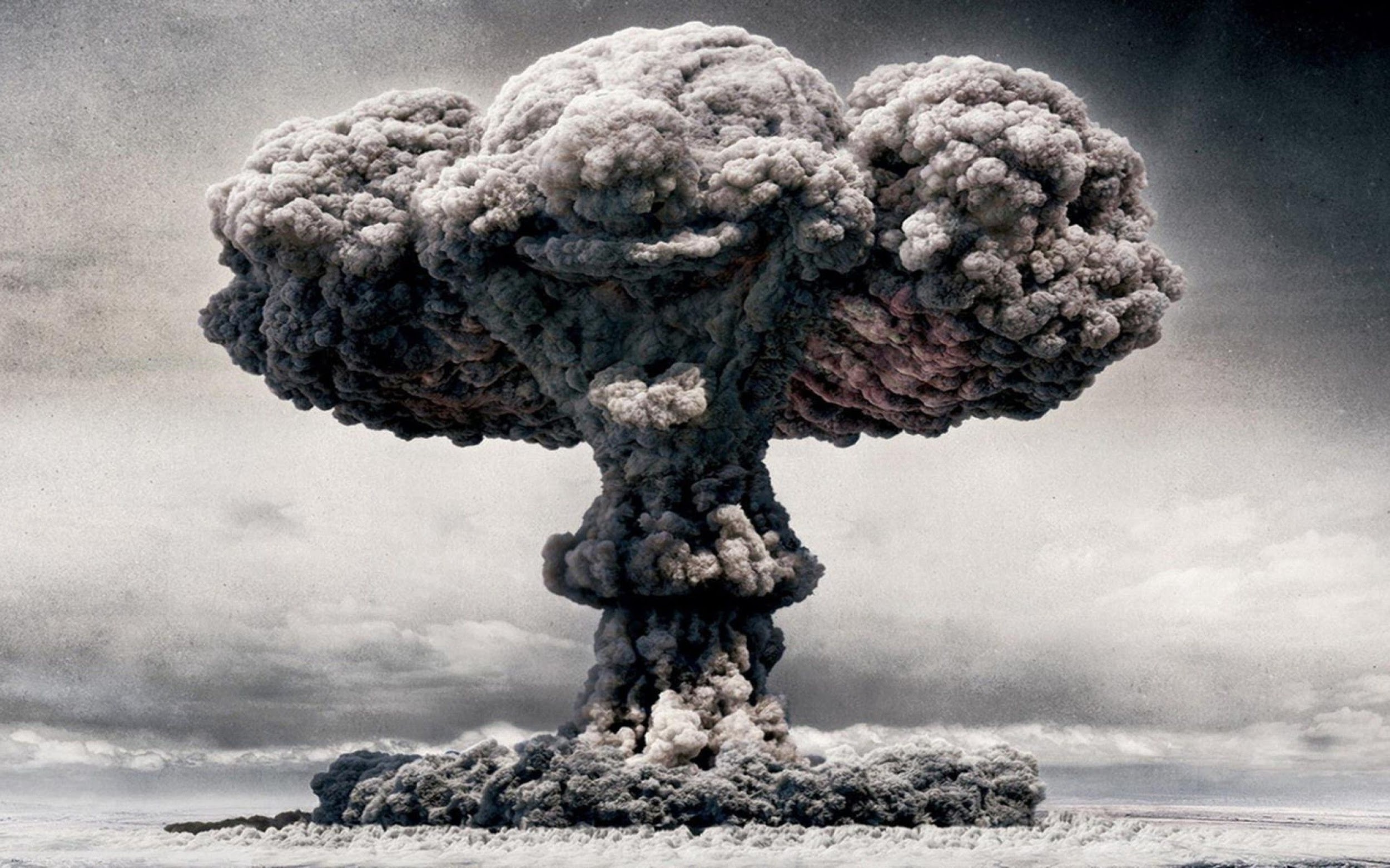 Gamma
11
Tanning beds use this type of radiation, which is widely known to cause skin cancer
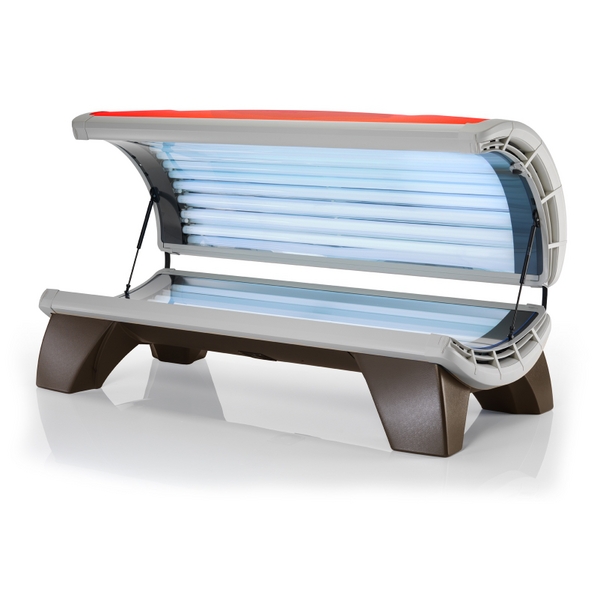 11
Tanning beds use this type of radiation, which is widely known to cause skin cancer
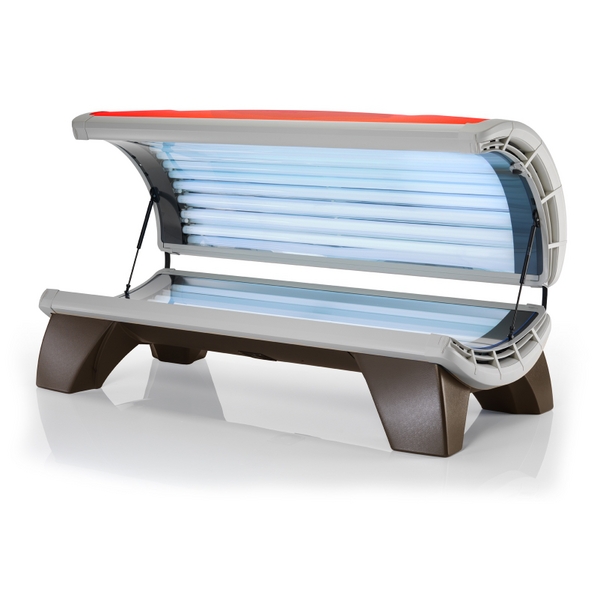 Ultraviolet
12
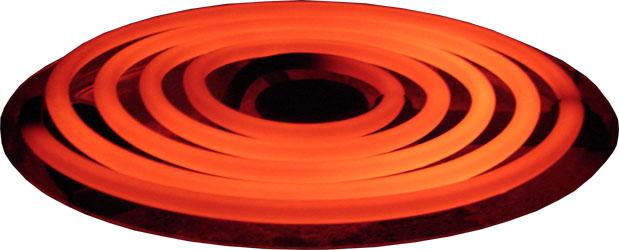 12
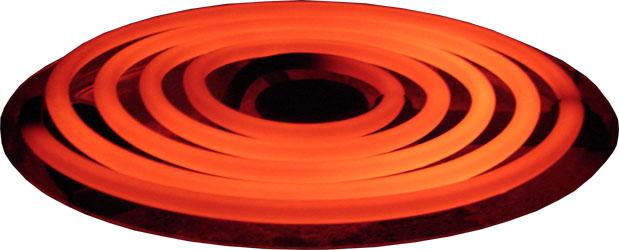 Infrared
13
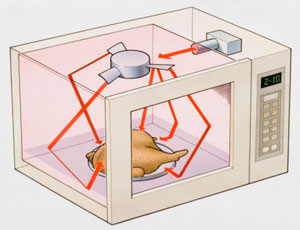 13
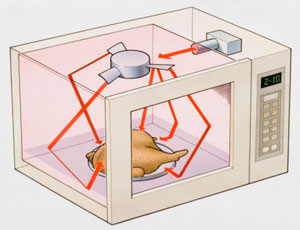 Microwave
14
Wear sunscreen to protect your skin from these harmful rays
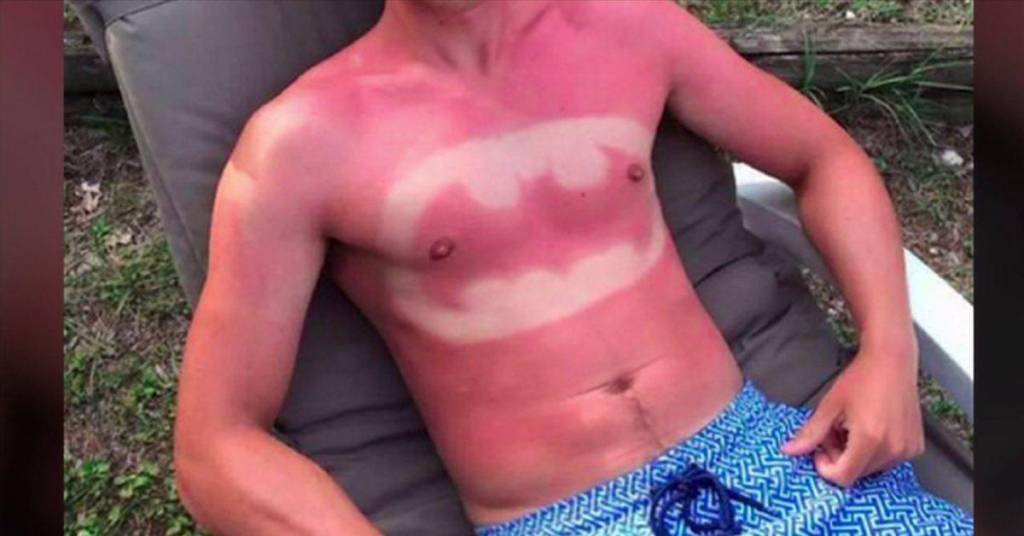 14
Wear sunscreen to protect your skin from these harmful rays
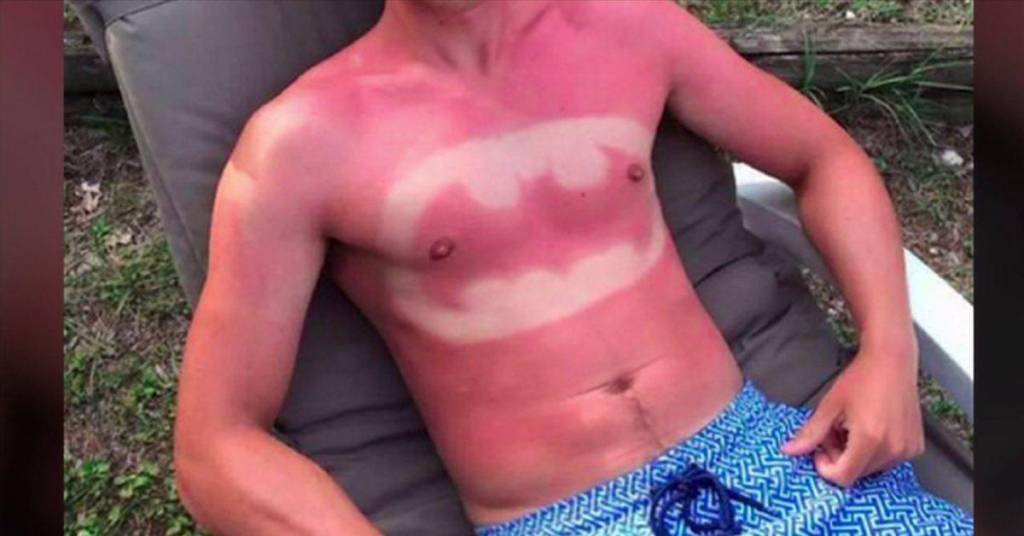 Ultraviolet
15
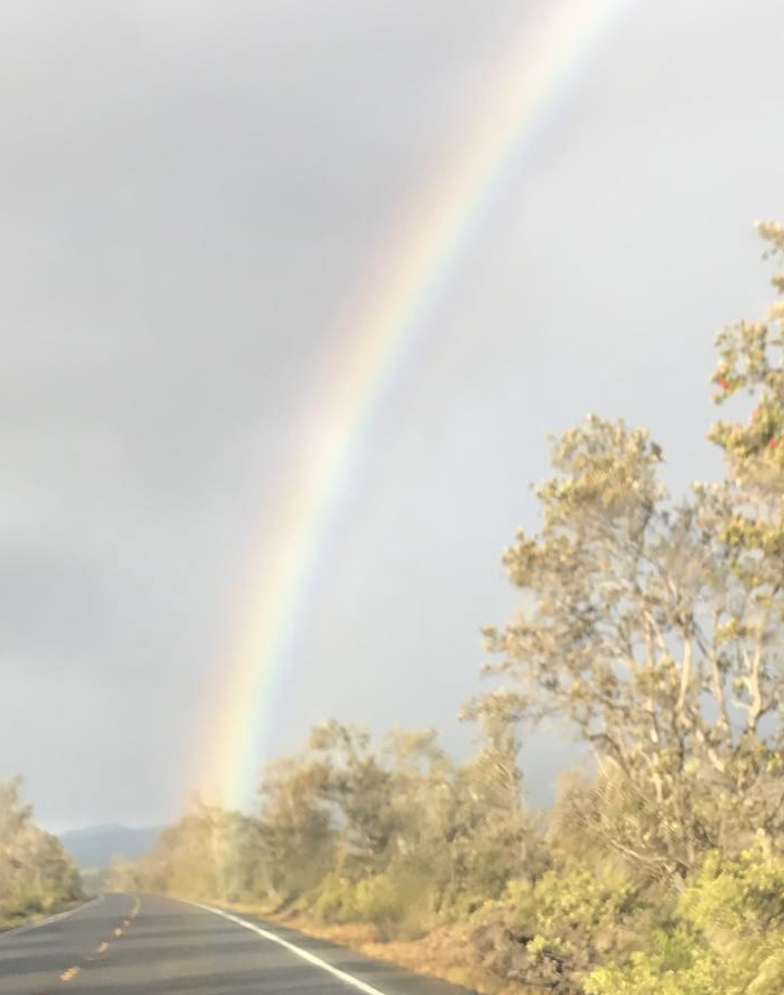 15
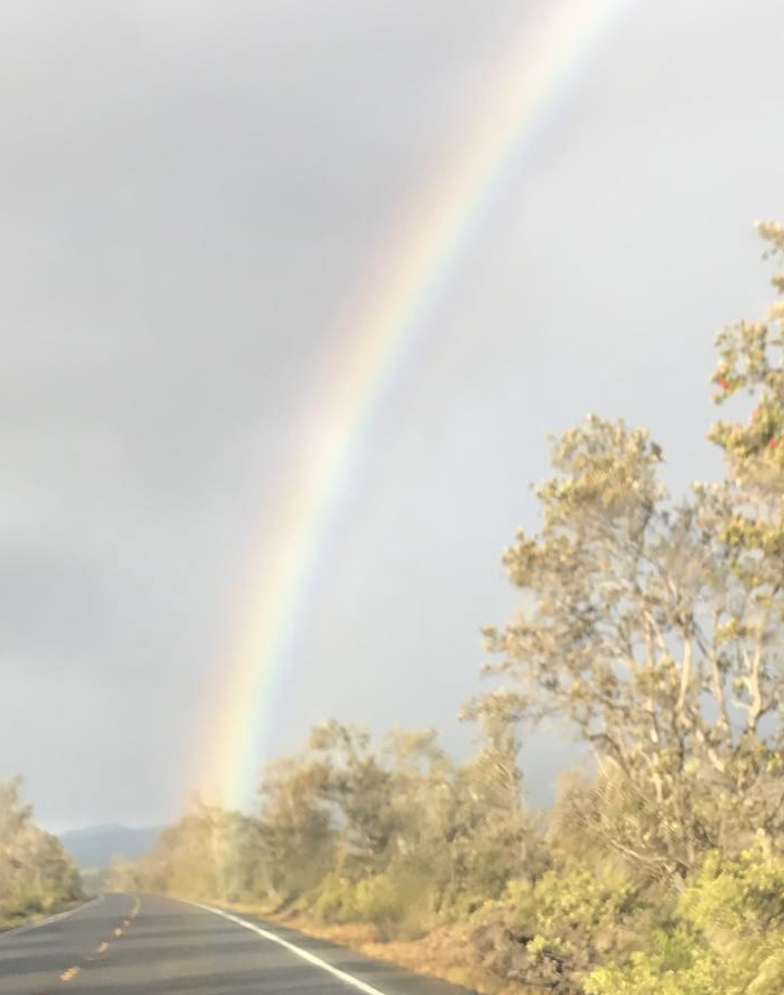 Visible
References
Boardman, R.  2017.  Animals that see in infrared. Sciencing.com.  http://sciencing.com/animals-can-see-infrared-light-6910261.html.  

National Cancer Institute.  Radiation Therapy for Cancer. https://www.cancer.gov/about-cancer/treatment/types/radiation-therapy/radiation-fact-sheet  / Retrieved on 8/2/17

Images/Media:

Digital Image (slides 4,20,21 ):  Radio tower – Corbisimages.com:  https://www.pinterest.com/pin/526639750146192384/ Retrieved 8/2/17

Digital Image (slides 5,22,23 ): Human Infrared - http://www.wikiwand.com/en/Infrared /Retrieved 8/2/17 

Digital Image (slides 6,24,25 ): Cell Phone - http://www.clipartpanda.com/categories/no-cell-phone-clipart /Retrieved 8/2/17

Digital Image (slides 7,26,27 ): Cancer Treatment - http://www.xxszxyy.com.cn/ Retrieved 8/2/17

Digital Image (slides 8,28,29 ):  X-Ray - http://pulsemedicalimaging.com.au/x-ray/ / Retrieved 8/2/17

Digital Image (slide 9,30,31 ): Visible Colors - https://www.thoughtco.com/the-visible-light-spectrum-2699036  /Retrieved 8/2/17

Digital Image (slides 10,32,33 ): Radio - http://fallout.wikia.com/wiki/Ham_radio /Retrieved 8/2/17

Digital Image (slides 11,34,35):  Snake - http://sciencing.com/animals-can-see-infrared-light-6910261.html /Retrieved 8/2/17

Digital Image (slides 13,38,39 ): Atomic Bomb Explosion – Wallpapercave.com:  https://www.pinterest.com/pin/572449802619043813/ /Retrieved 8/2/17

Digital Image (slides 14,40,41 ): Tanning Bed - https://www.familyleisure.com/Blog/Tanning-Beds-Electrical-Requirements /Retrieved 8/2/17

Digital Image (slides 15,42,43 ): Stove Coil - http://zenstoves.net/StoveSystems.htm /Retrieved 8/2/17

Digital Image (slides 16,44,45 ): Microwave - https://www.maryvancenc.com/is-your-microwave-destroying-your-health/ Retrieved 8/2/17 

Digital Image (slides 17, 46, 47 ): Sunburn - http://www.wccbcharlotte.com/2016/05/31/bad-cases-of-sunburn-photos/ / Retrieved 8/2/17